UNIVERSIDAD MAYOR DE SAN ANDRÉS
DEPARTAMENTO DE RECURSOS HUMANOS ADMINISTRATIVOS
PROGRAMA PERMANENTE DE CAPACITACIÓN ADMINISTRATIVA PPCAD
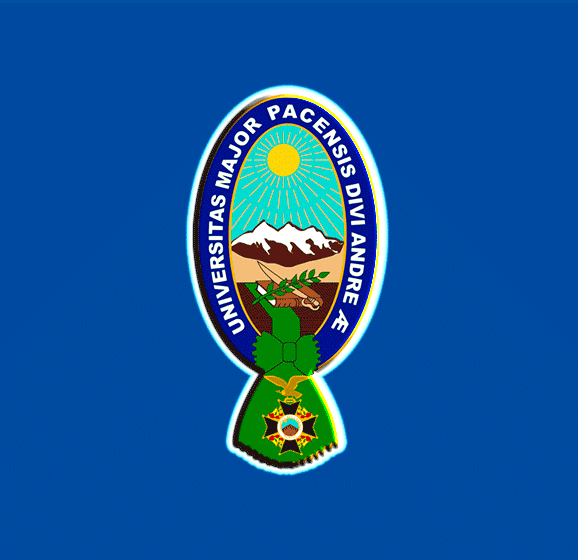 MERCADO VIRTUAL ESTATAL
FACILITADOR: Lic. Magdalena Rodríguez Quisbert
04
Registro de Bienes en el Mercado Virtual
02
03
01
Alcance
Marco Normativo
Definición
CONTENIDO
05
06
07
Reporte de Precios y/o Inexistencias – Caso Práctico
Criterio de Seriedad
Obligaciones
MERCADO VIRTUAL
Previamente…
Material y equipamiento de oficinas:
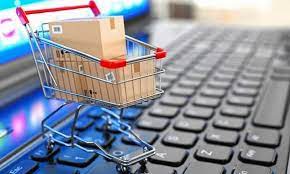 Material de escritorio
Oficinas
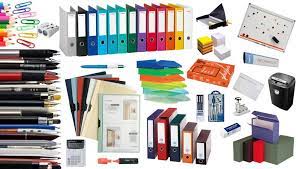 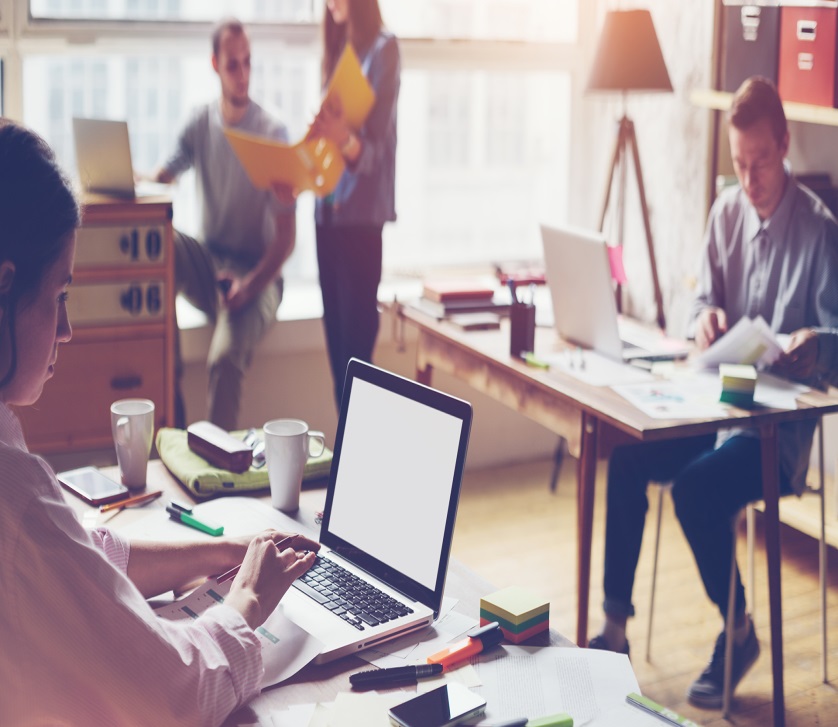 Agotamiento o inutilización
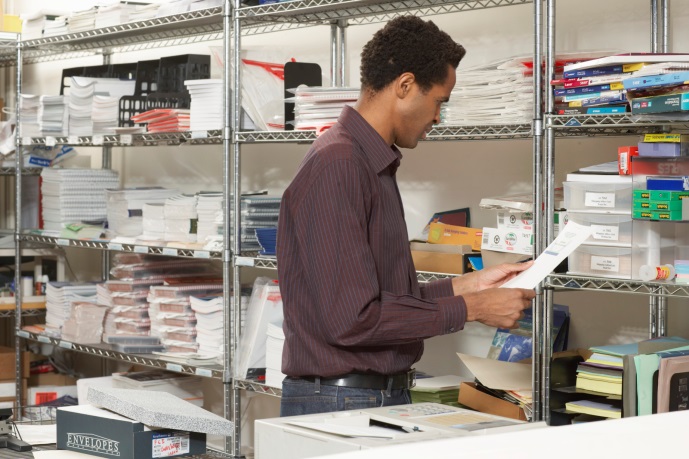 Equipos
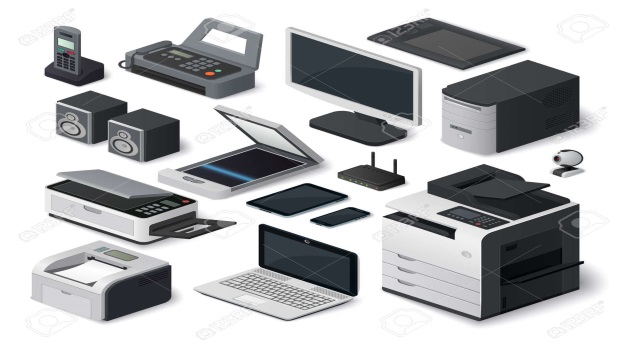 Material de limpieza
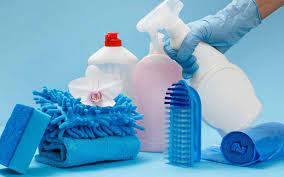 01 MARCO NORMATIVO
Consideraciones
El parágrafo II del Artículo 103 de la Constitución Política del Estado, determina que el Estado asumirá como política la implementación de estrategias para incorporar el conocimiento y aplicación de nuevas tecnologías de información y comunicación.
Se aplican medidas con el fin de reactivar la economía nacional, optimizar la administración de los recursos públicos, incrementar la transparencia y fomentar la participación activa de los potenciales proveedores en las contrataciones de bienes y servicios.
01 MARCO NORMATIVO
Consideraciones
02  DEFINICIÓN
La Plataforma informática del SICOES incluye el “MERCADO VIRTUAL” el cual permite promover, difundir y publicitar los bienes ofertados por todo potencial proveedor inscrito en el RUPE.

Facilita la contratación de bienes a las entidades públicas.

Se exceptúa de la aplicación del mercado virtual la contratación de medicamentos.
03  ALCANCE
Que ejecutan contrataciones en el marco de las NB SABS
Que quieran promover, difundir y publicitar su oferta  de bienes.
Para Contrataciones bajo la modalidad de Contratación Menor con cuantía hasta Bs20.000,00
POTENCIALES PROVEEDORES
ENTIDADES PÚBLICAS
Utilizar información registrada para conocer la oferta de bienes, elaborar  ET, estimar precios, independientemente de la modalidad o cuantía
03 ALCANCE
APOYO NACIONAL A LA PRODUCCIÓN Y EMPLEO
OTRAS MODALIDADES/CUANTÍAS
LICITACIÓN PÚBLICA
CONTRATACIÓN MENOR
CUANTÍA
Bs1-Bs50.000,00
El Mercado Virtual aplica a la cuantía hasta Bs20.000,00 (veinte mil 00/100 bolivianos)

Generar el Reporte respectivo
Contratación Menor (cuantía mayor a Bs.20.000,00 hasta Bs50.000,00)


Las entidades públicas podrán utilizar la información registrada  para conocer la oferta de bienes del mercado, elaborar las especificaciones técnicas y/o estimar precios referenciales, independientemente de la modalidad o cuantía.
Recordar que…
El Mercado Virtual aplica a:
Contratación de BIENES
Modalidad: 
Contratación Menor
Cuantía: 
Hasta Bs20.000,00 (veinte mil 00/100 bolivianos)
04 REGISTRO DE BIENES EN EL MERCADO VIRTUAL
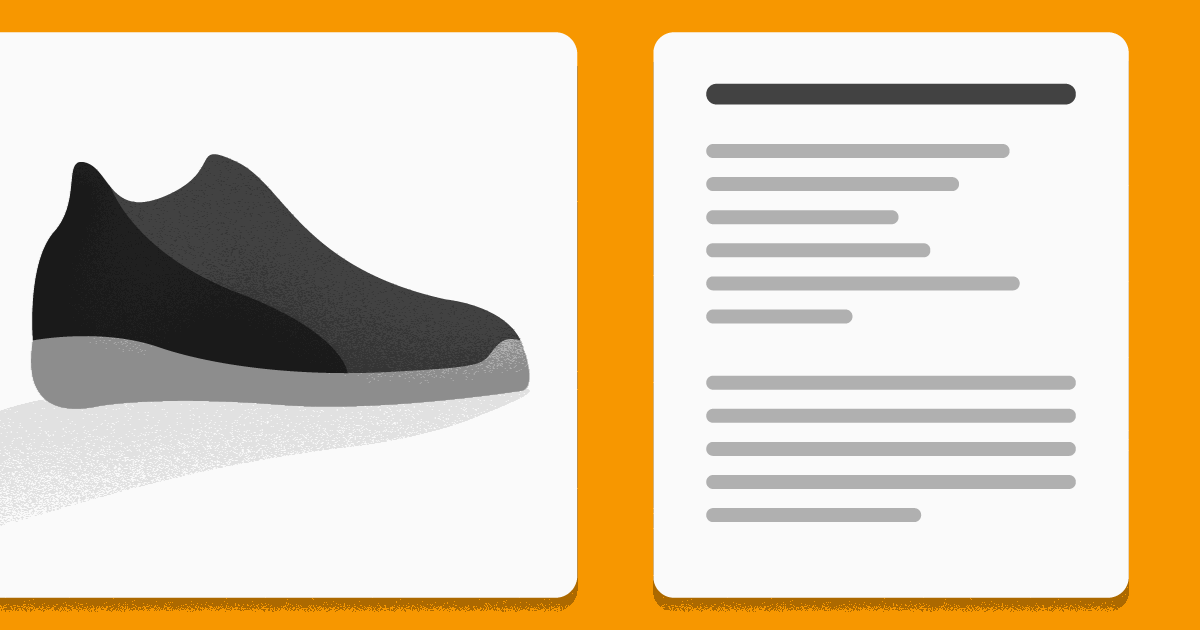 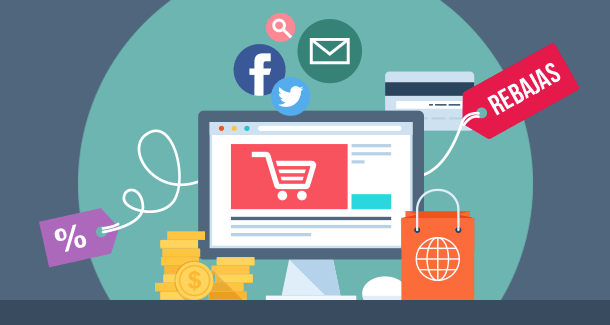 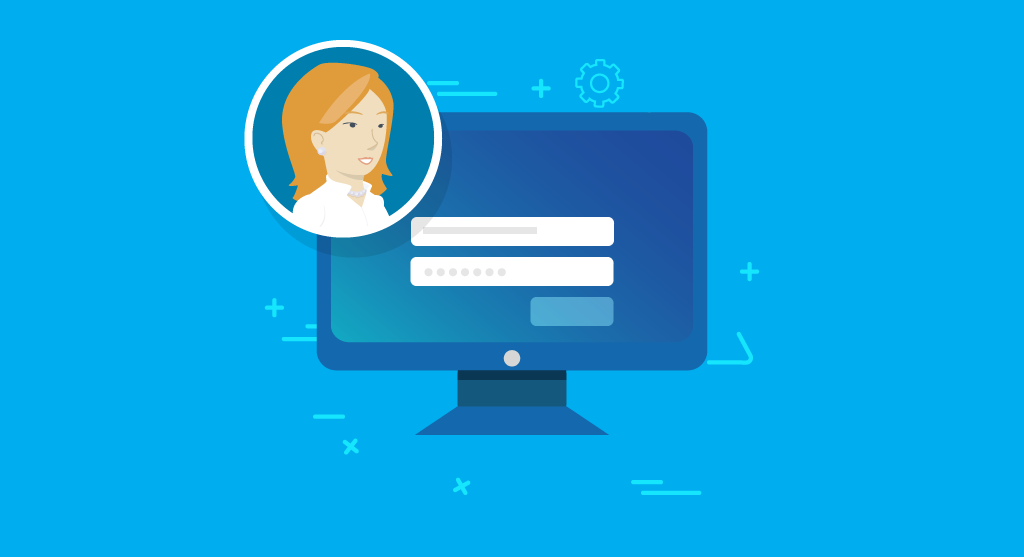 Publicación en el Mercado Virtual, el cual incluirá la información de contacto
El proveedor deberá estar registrado en el RUPE y con cuenta activa
Registra sus bienes
DECLARACIÓN JURADA
Detallando:

Características
Atributos
Oferta por cantidad
Ubicación geográfica
Precios
Imágenes y/o enlaces
Vigencia de la oferta (mínimo 15 días)
05 CRITERIO DE SERIEDAD
Condición requerida en el registro de la oferta.
El administrador del Mercado Virtual Estatal, de oficio o ante la recepción de una denuncia, podrá determinar la ausencia del mismo, en base a las siguientes causales:
Si para formalizar la contratación, la documentación presentada de los bienes ofertados no cumple con las condiciones o características registradas en el Mercado Virtual
Inconsistencia de la oferta (datos, archivos, enlaces, otros)
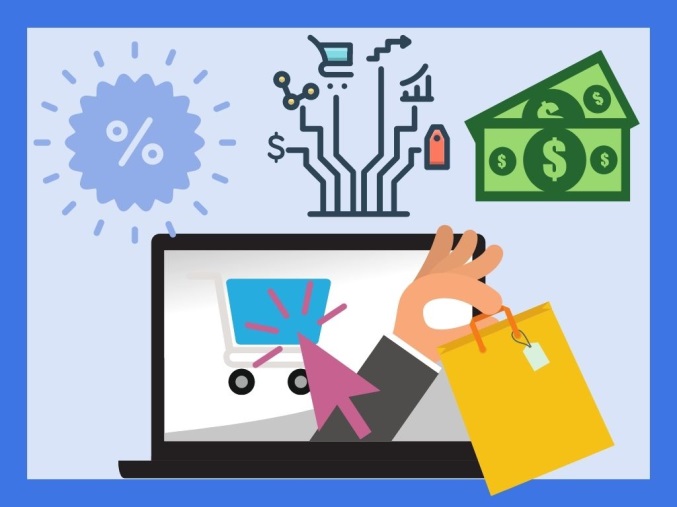 Incumplimiento en los plazos mínimos de vigencia de su oferta
Registro de datos de contacto incorrectos o falsos en el RUPE
Información ilegal, obscena, amenazante, difamatoria o invasiva de la privacidad, que infrinja los derechos de propiedad intelectual o resulte ofensiva para terceros
En la recepción de los bienes se verifique que no cumplen con  las condiciones o características registradas en el Mercado Virtual
SUSPENSIÓN temporal o permanente
06 OBLIGACIONES
07 REPORTE DE PRECIOS Y/O INEXISTENCIAS
CASO PRÁCTICO
QUÉ ES?
El Reporte de Precios es el mecanismo que permite a las entidades públicas acreditar el precio de un bien publicado en el Mercado Virtual, consignando la fecha y hora de la consulta. 

El Reporte de Inexistencias es el mecanismo que acredita la inexistencia de ofertas para los bienes demandados en una determinada fecha y hora.

Obtener el Reporte de Precios o de Inexistencias son fuente para la determinación de la oferta del mercado.

El Reporte de Precios o Inexistencias debe ser incorporado en el expediente de la contratación.
PERFILES EN EL SIGEP
950
951
952
Perfil Aprobador de Generación de Reportes Mercado Virtual
Perfil Operador de Generación de Reportes Mercado Virtual
Perfil Generador de Reportes del Mercado Virtual
CATÁLOGO DE BIENES Y SERVICIOS
1ER NIVEL: SEGMENTO
2DO NIVEL: FAMILIA
3ER NIVEL: CLASE
4TO NIVEL: BIEN O SERVICIO
REPORTE (ESTADOS)
ELABORADO
VERIFICADO
APROBADO            Generar Reporte
Easy to change colors, photos and Text. You can simply impress your audience and add a unique zing and appeal to your Presentations.
CASO PRÁCTICO
ESPECIFICACIONES TÉCNICAS
Objeto de la Contratación: “ADQUISICIÓN DE MATERIALES DE ESCRITORIO CON DESTINO A ALMACEN CENTRAL”
Bienes a adquirir:









Tiempo de entrega: 5 días calendario
Lugar de entrega: Av. Villazon N°1995 Monoblock Central
GRACIAS!